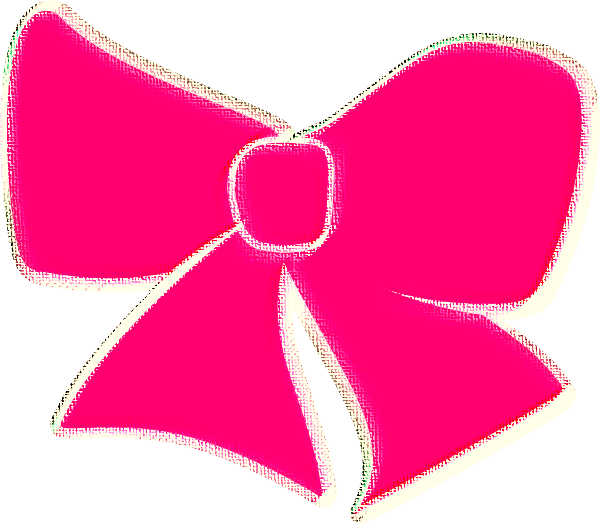 Gifts
Making a Wishlist
What GIFTS would you like to RECEIVE?
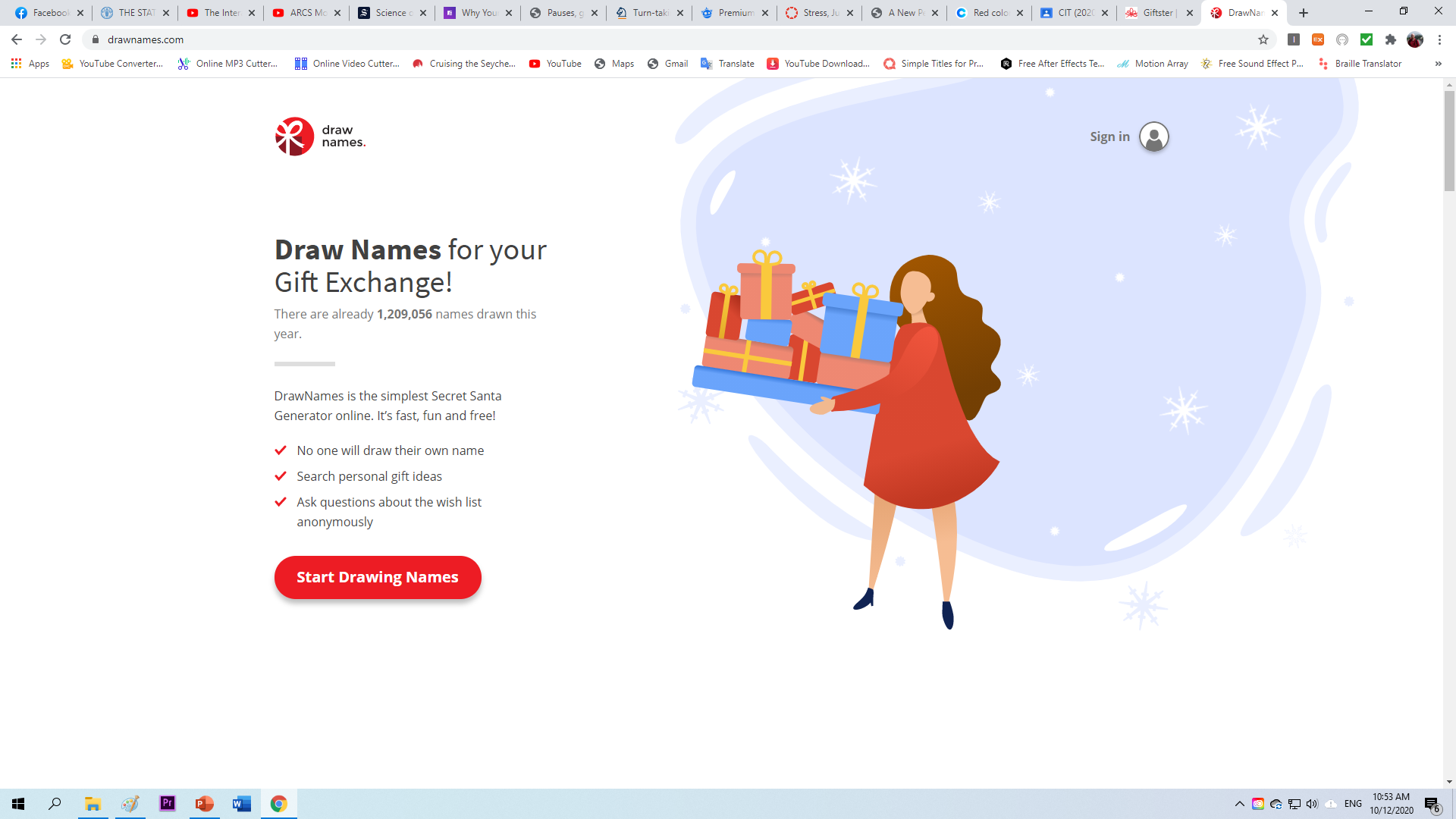 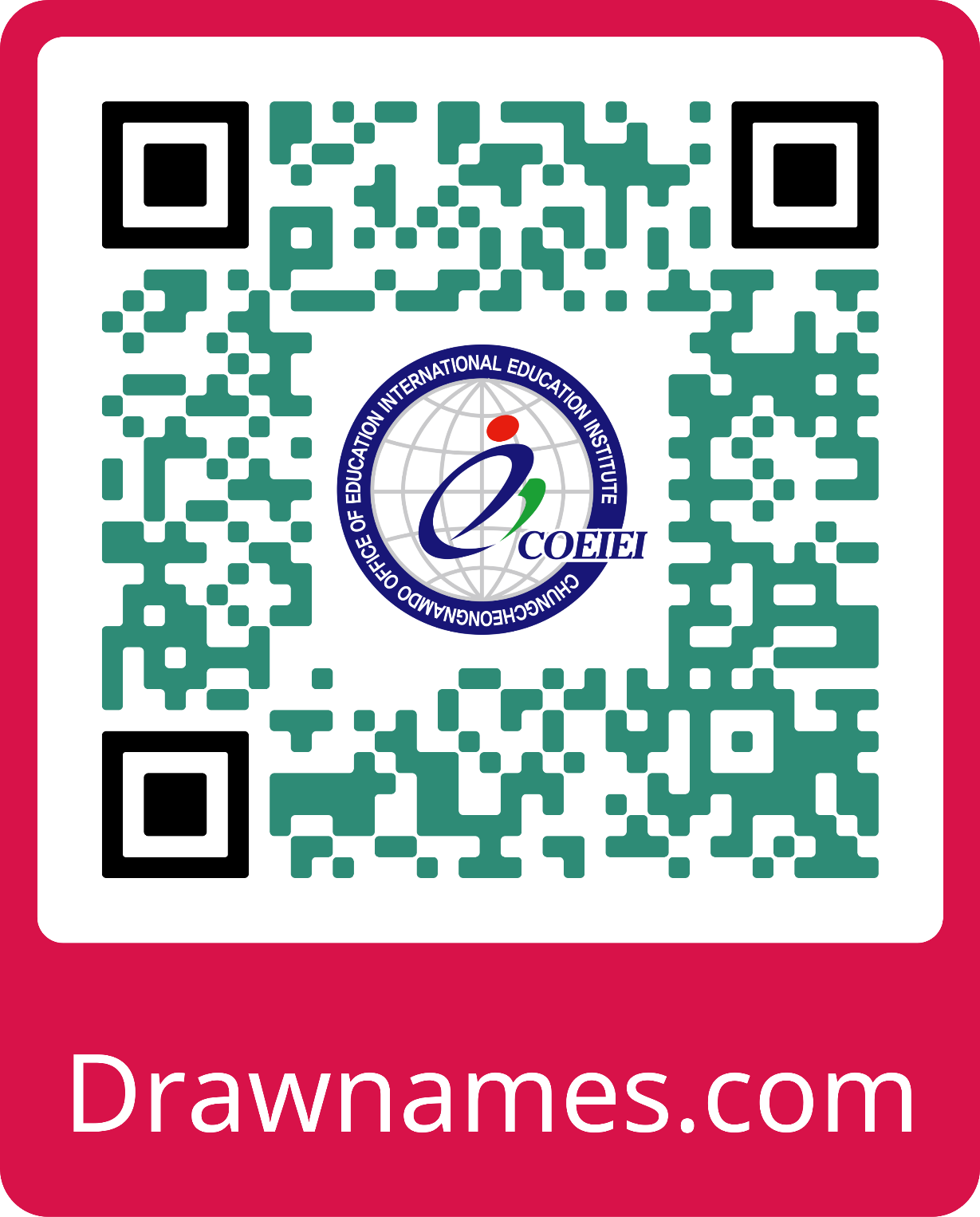 drawnames
What should I do?
1.       Follow this link to drawnames.com:
2.       Click “Join the Group”
3.       Find and click on your name. Do not make a new name.
4.       Confirm your email address and follow that link.
5.       Click on “Visit the Group Page”
7.       Then, “Make a Wishlist”
What can you say?
When you give a gift
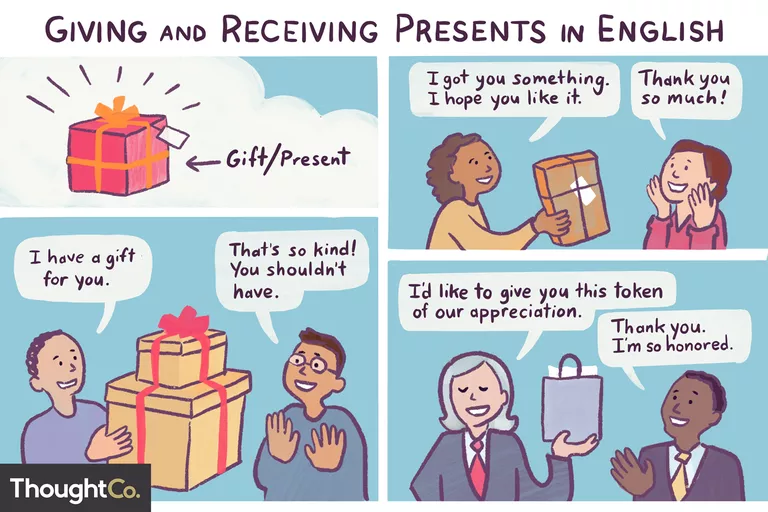 Informal
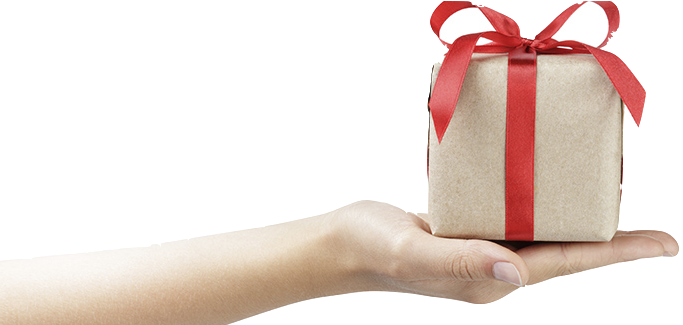 I got you something. I hope you like it.
Look what I have for you!
I thought you might like this for...
Happy Birthday! Here's a little (gift/present) for you.
Enjoy!
It's only something small, but I hope you like it.
Here's a little present for you.
Guess what I bought you!
Formal
_________, I'd like to give you this (present/gift).

_________, This is a present that (I/we/staff) got you. 

I'd like to present you with this...(very formal, used when giving an award or special present)

In the name of _________, I'd like to give you this present. (also very formal)

Here is a token of our appreciation.
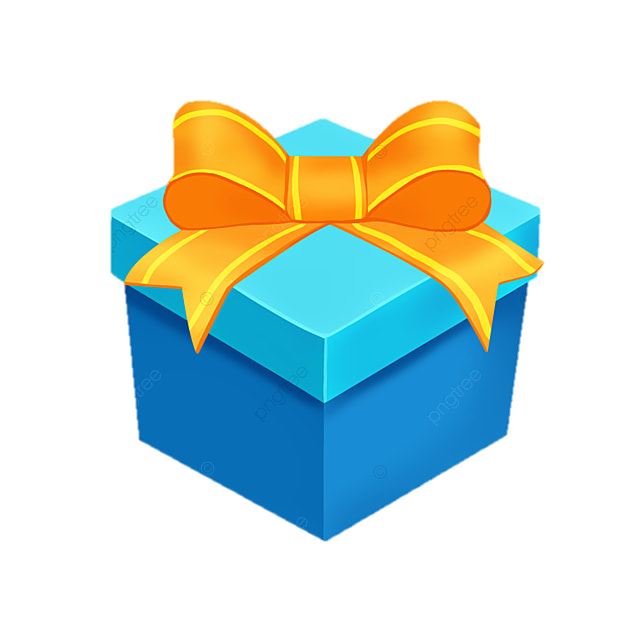 Compliments
You are looking for that ONE piece of TRUTH.
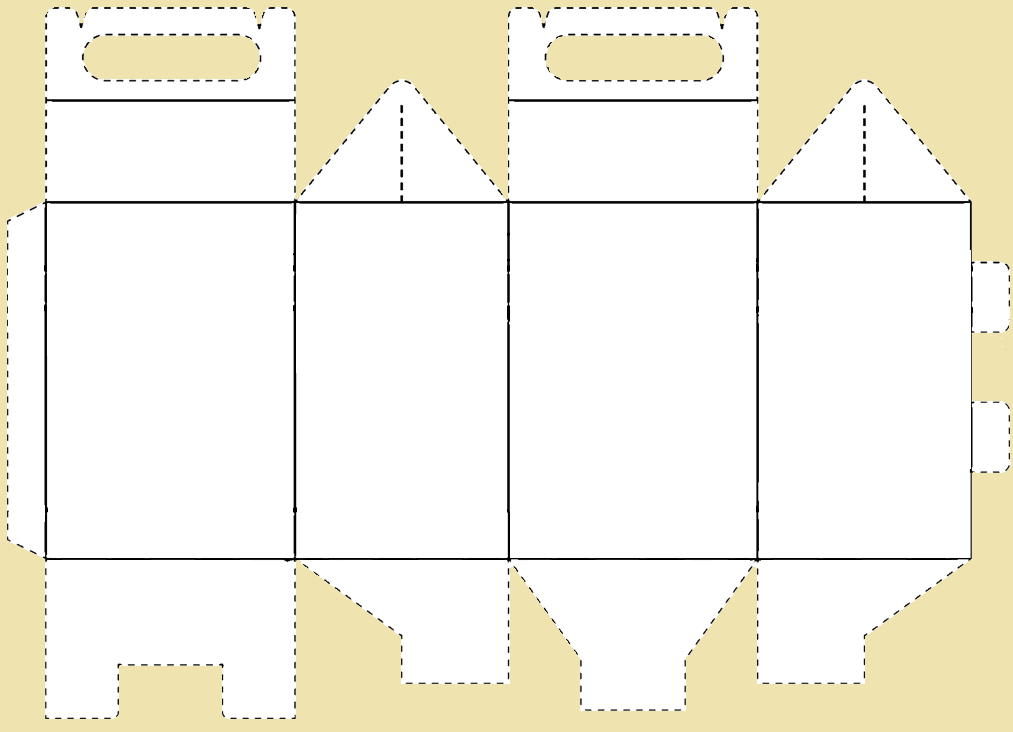 Gift Giving Game
Secret Santa
Rules
Put your name in the hat (app)
Take a name (app)
You must find a gift for that person

Cut something from the magazine that they would like
Put it in the ‘gift box’
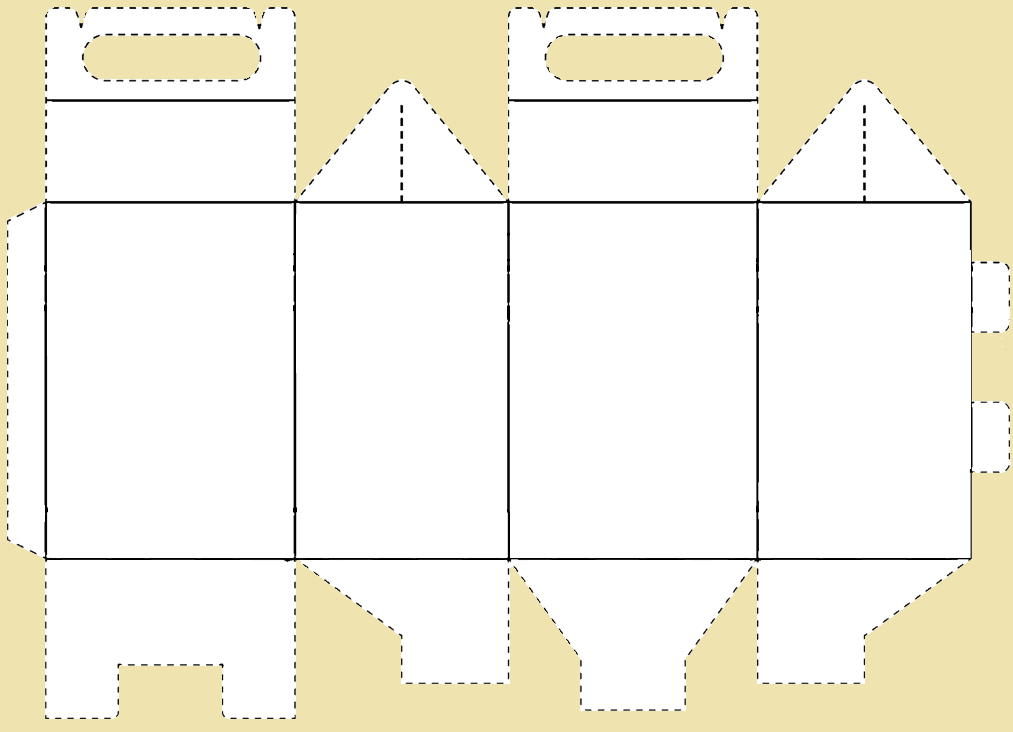 Non-Physical Gifts
Gifts are not always physical
High Five
Hug
Help
Homemade
Favors 
Friendship/Lover gift certificates 
Love
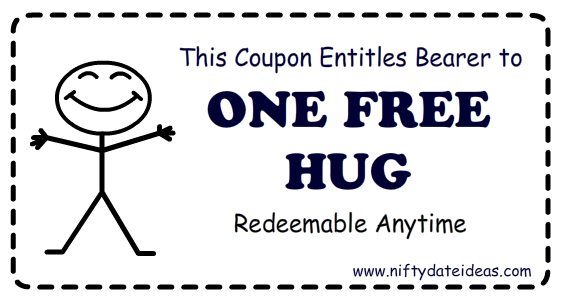 What makes a gift good?
Discuss 
What are quality gifts?
What is meaningful?
What do you like?
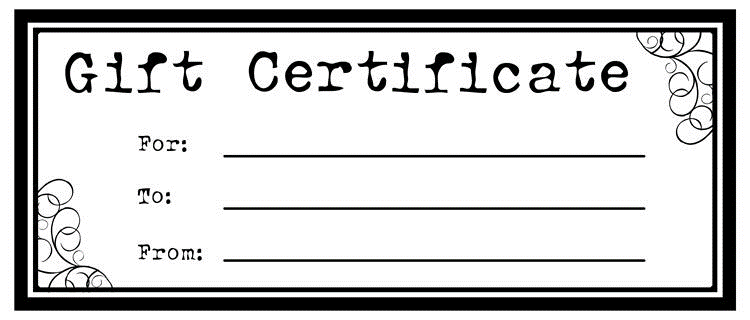 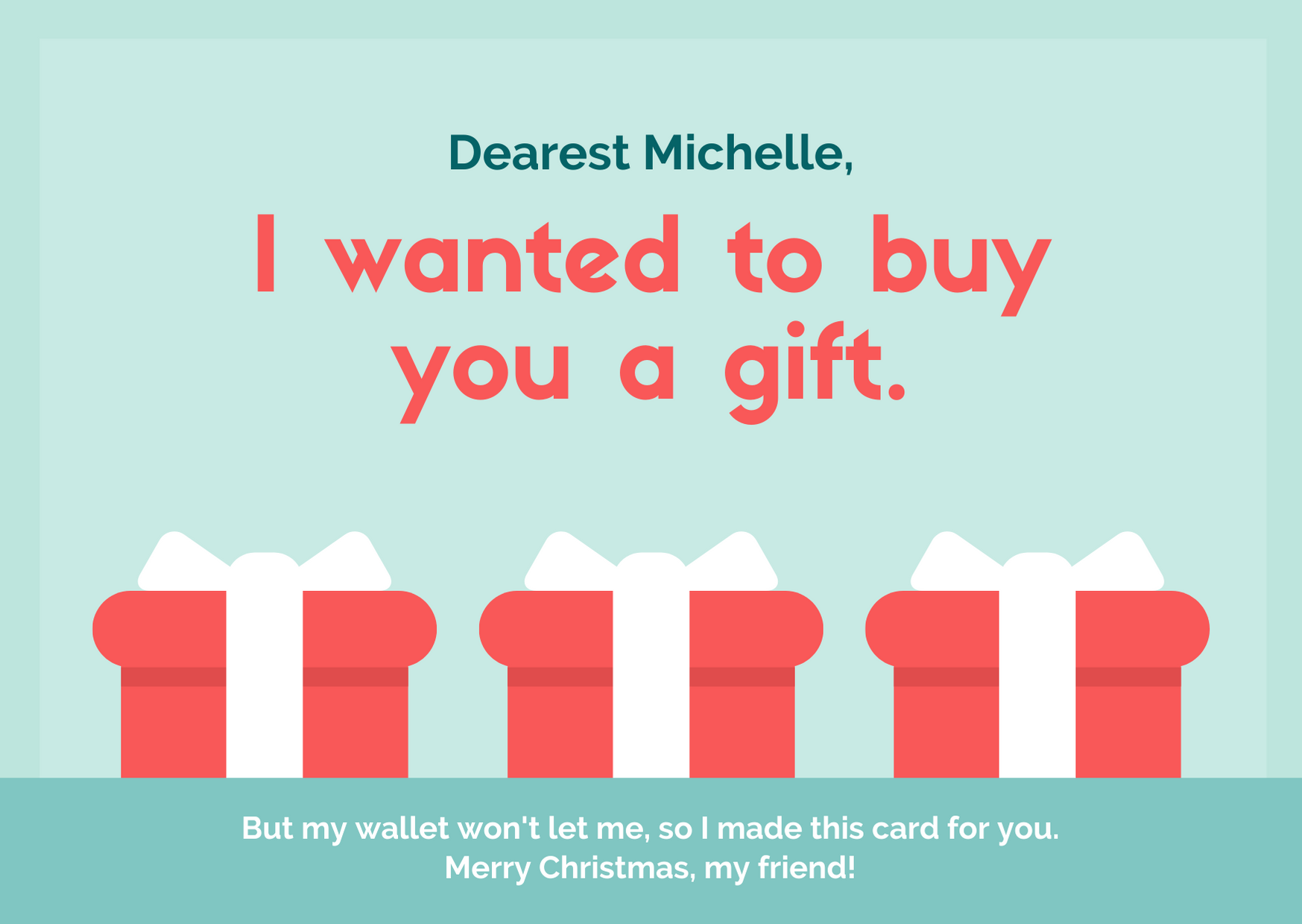 trainees,
Learn What do Say in English When You Give or Receive a Gift
https://www.thoughtco.com/giving-and-receiving-presents-in-english-1212057
Draw Names for your Gift Exchange!
https://www.drawnames.com/
ESL toybox
www.esltoybox.com